Опыт работы воспитателя МАДОУ детский сад № 50 городского округа Ревда
Копыловой Оксаны Сергеевны
 по теме «Познавательно-исследовательская деятельность дошкольников в рамках взаимодействия с МОУ «СОШ №2» в условиях работы муниципального ресурсного Центра по развитию инновационного технического творчества
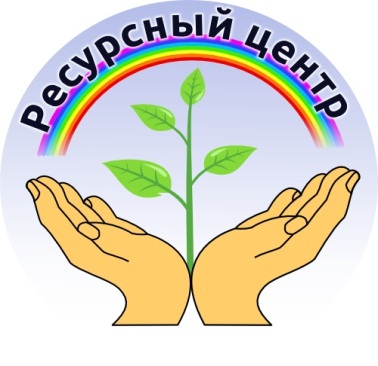 Дети по природе своей любопытны и деятельны. Важно помочь ребёнку удовлетворить его любопытство, объяснить законы природы на доступном для детей элементарном научном уровне. Необходимо, максимально используя пытливость детского ума, направить ребёнка к познанию мира, развитию творческих способностей.
совместная исследовательская
 деятельность детей и воспитателя
игры – эксперименты
наблюдения в природе
Отличительной особенностью опытно-экспериментальной деятельности с детьми является практикоориентированный характер
Формирование у детей представлений об окружающей природе, развитие сообразительности, способности видеть многообразие мира в системе взаимосвязей и взаимозависимостей, поддержка инициативности, самостоятельности, критичности.
Центр познавательно- исследовательской деятельности
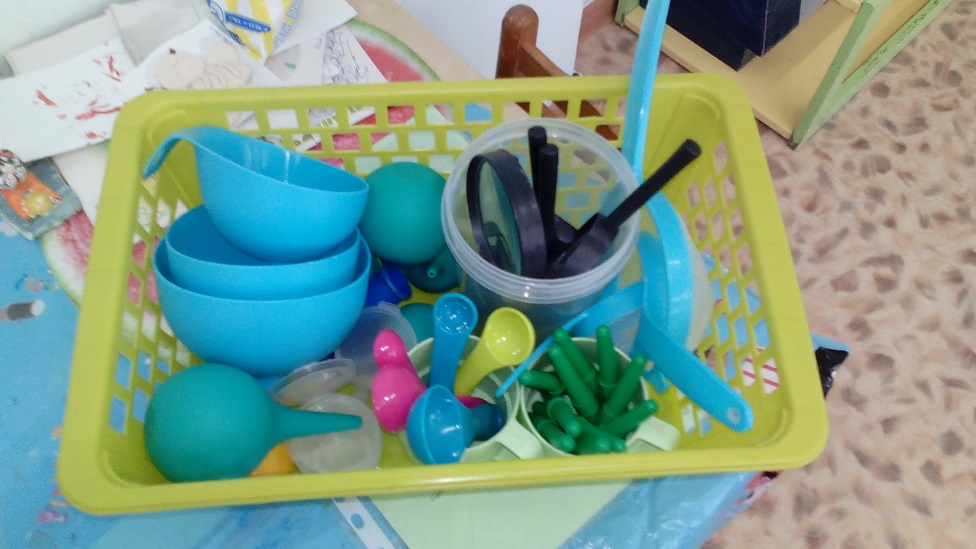 Что со снежинкою случилось?
Она же в воду превратилась.
Почему летает шарик?
Светит, почему фонарик?
Очень хочется узнать,
Чтоб скорее взрослым стать.
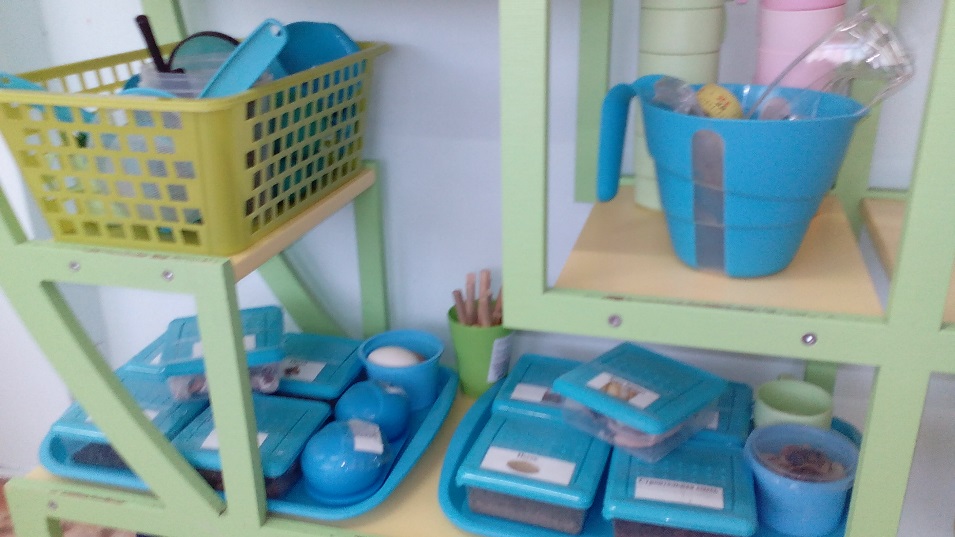 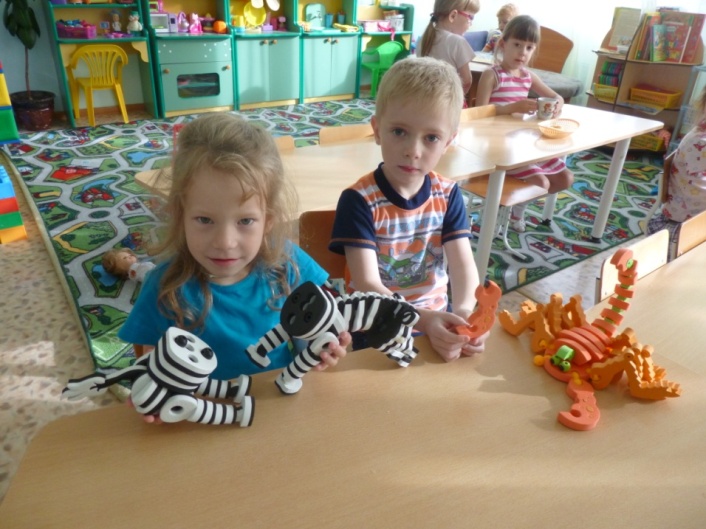 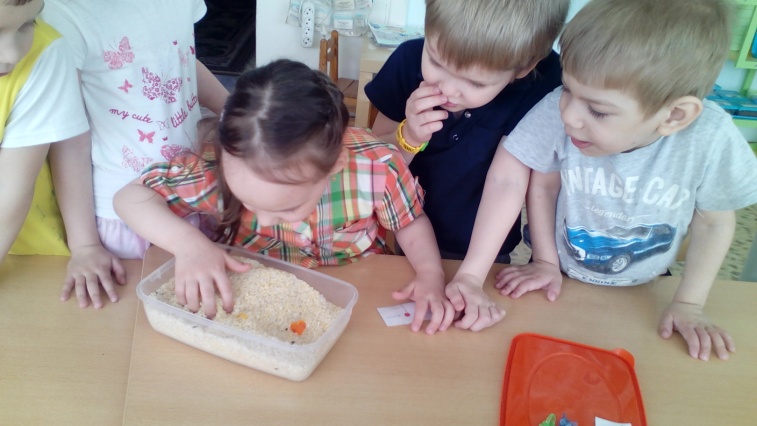 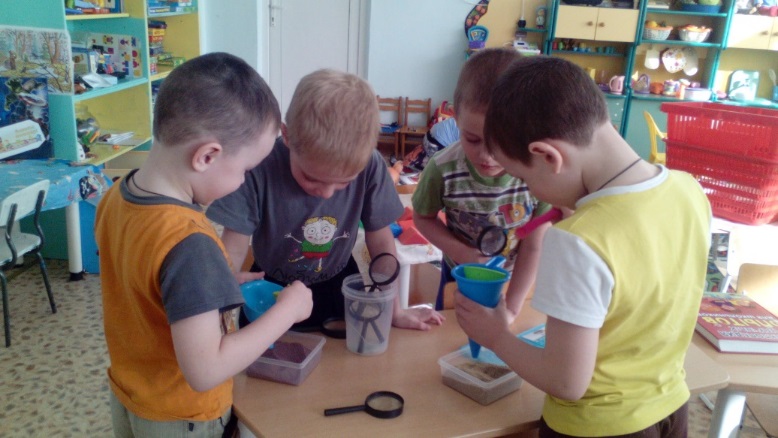 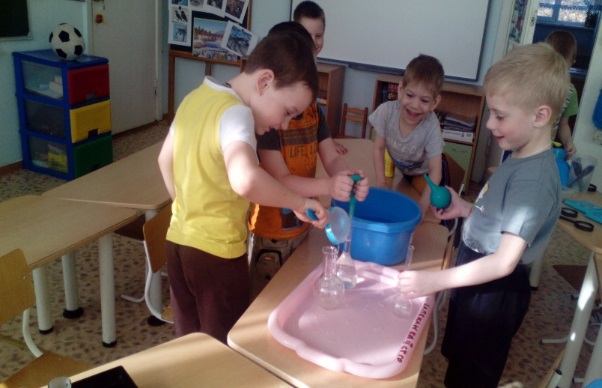 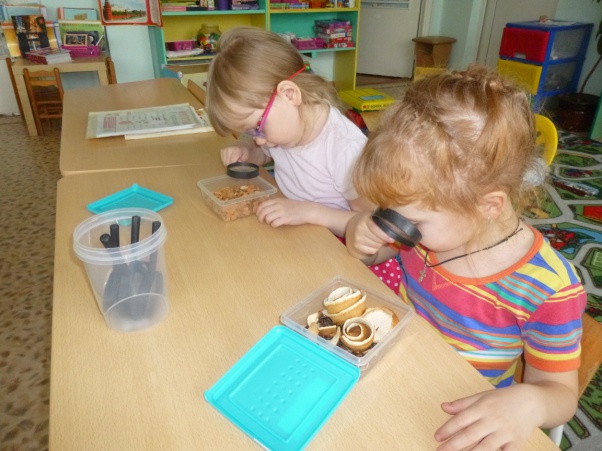 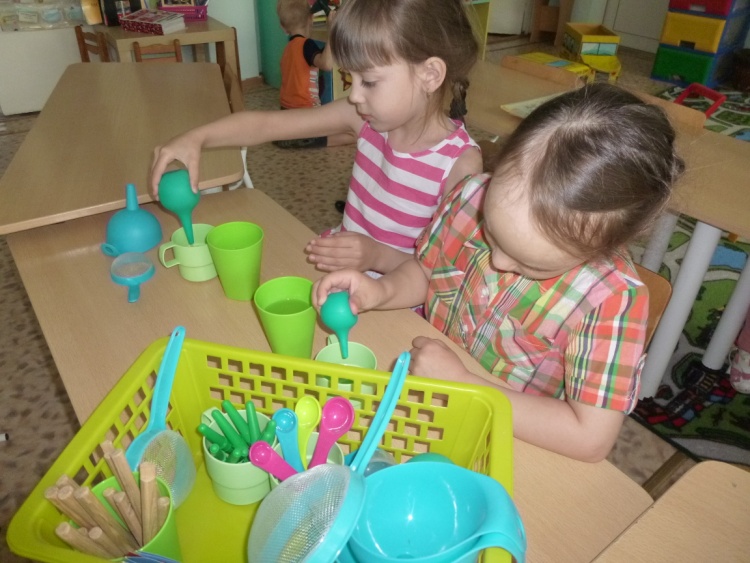 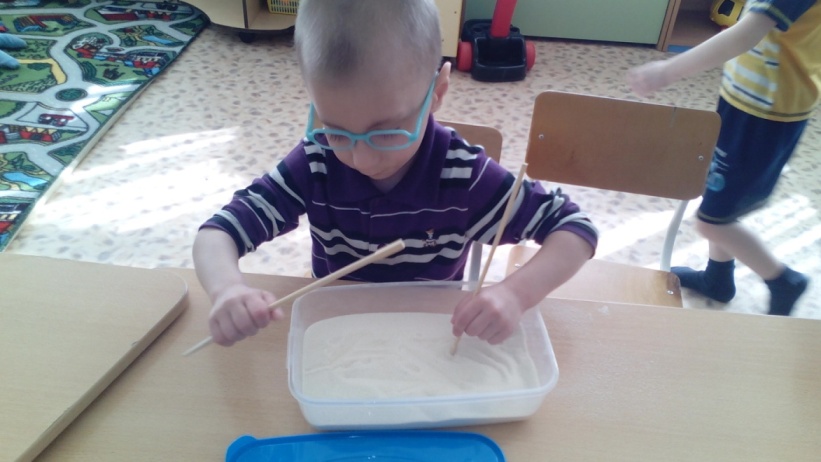 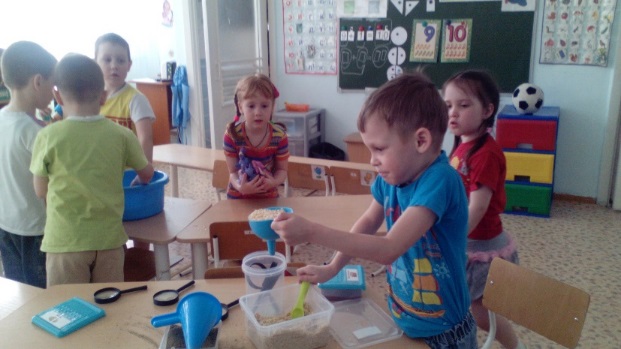 Опыты с водой.
Удивительное вещество – вода.
Как очистить воду.
Выпуклая поверхность воды.
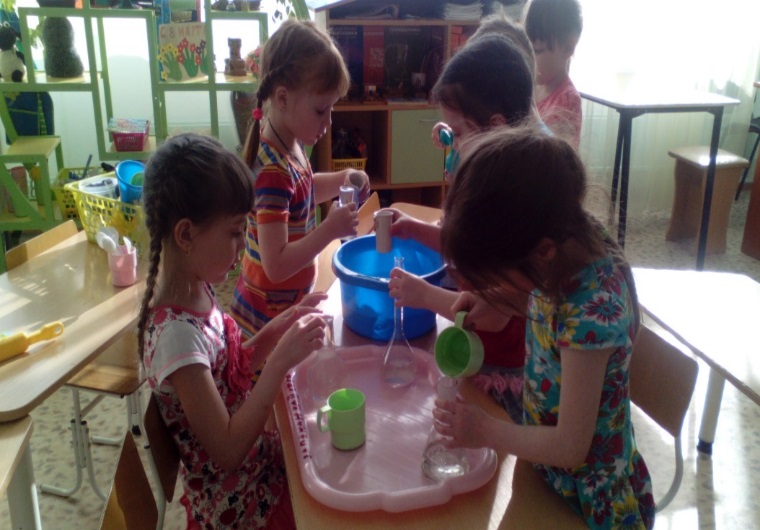 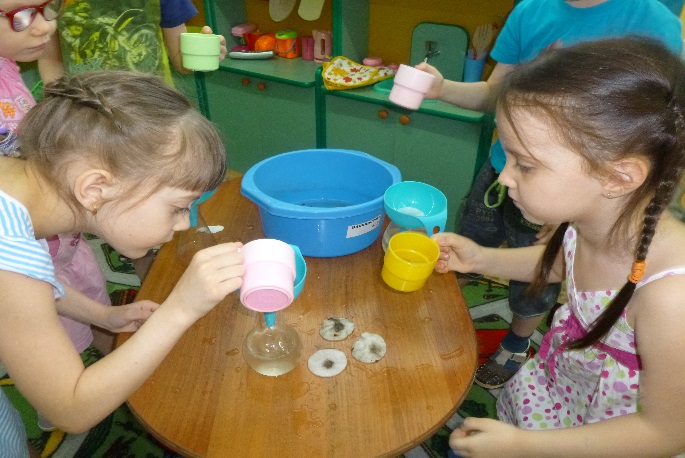 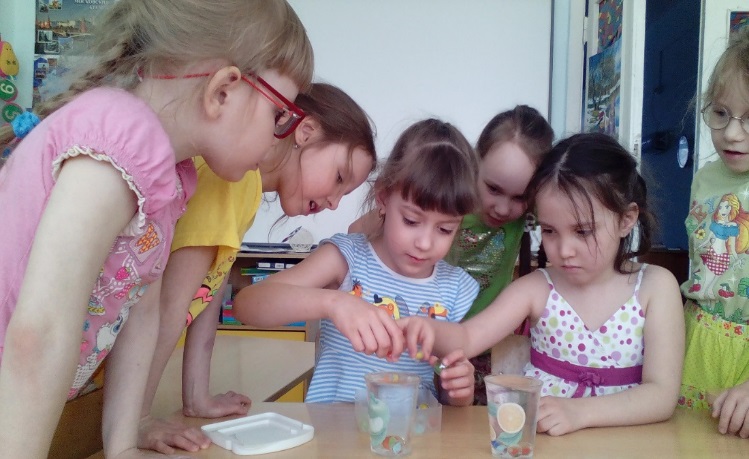 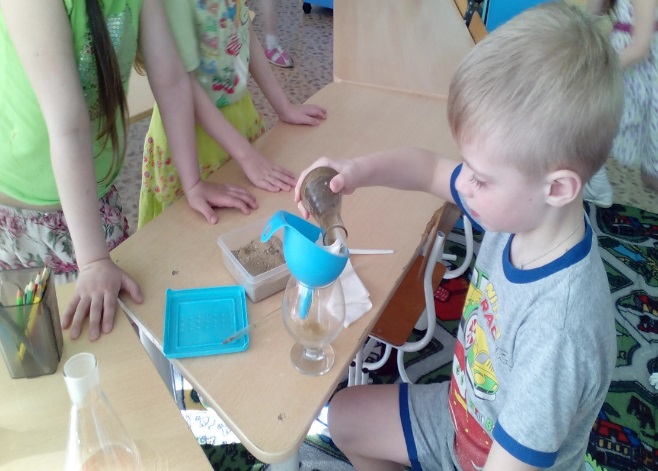 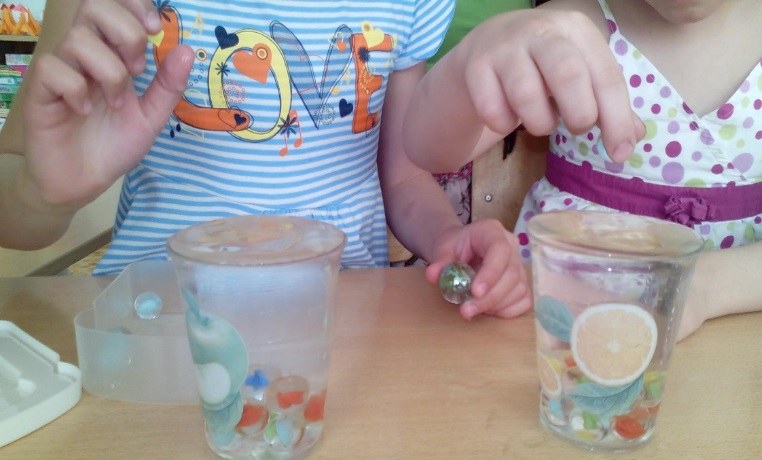 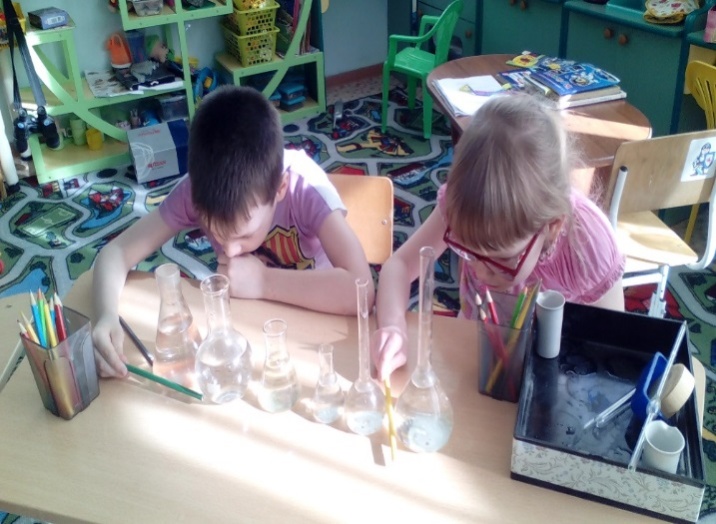 Вывод: разделить смеси и 
очистить воду 
помогает фильтр.
Вывод: на поверхности воды 
имеется водяная плёнка.
Вывод: вода прозрачная, 
вода принимает ту форму
 в которой находиться.
Соль – вода.
Радужная вода.
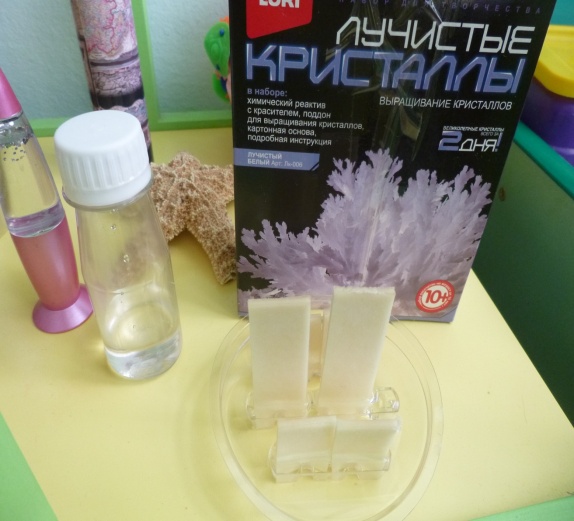 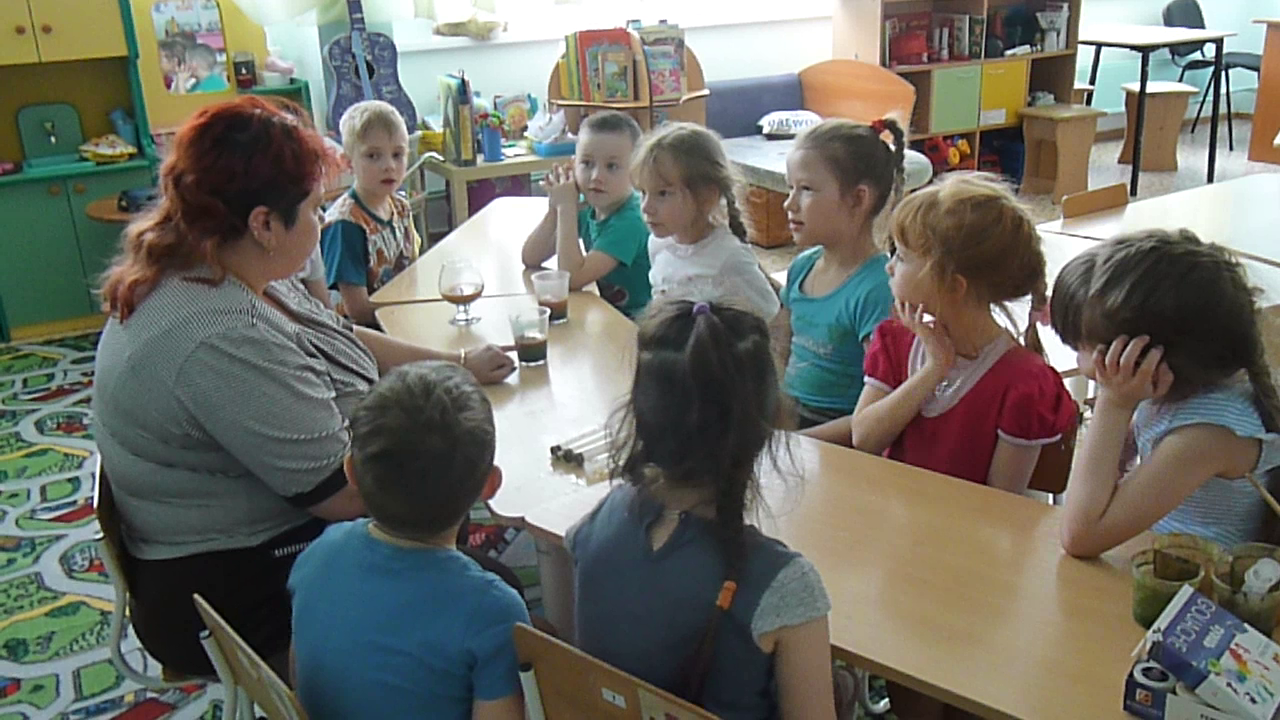 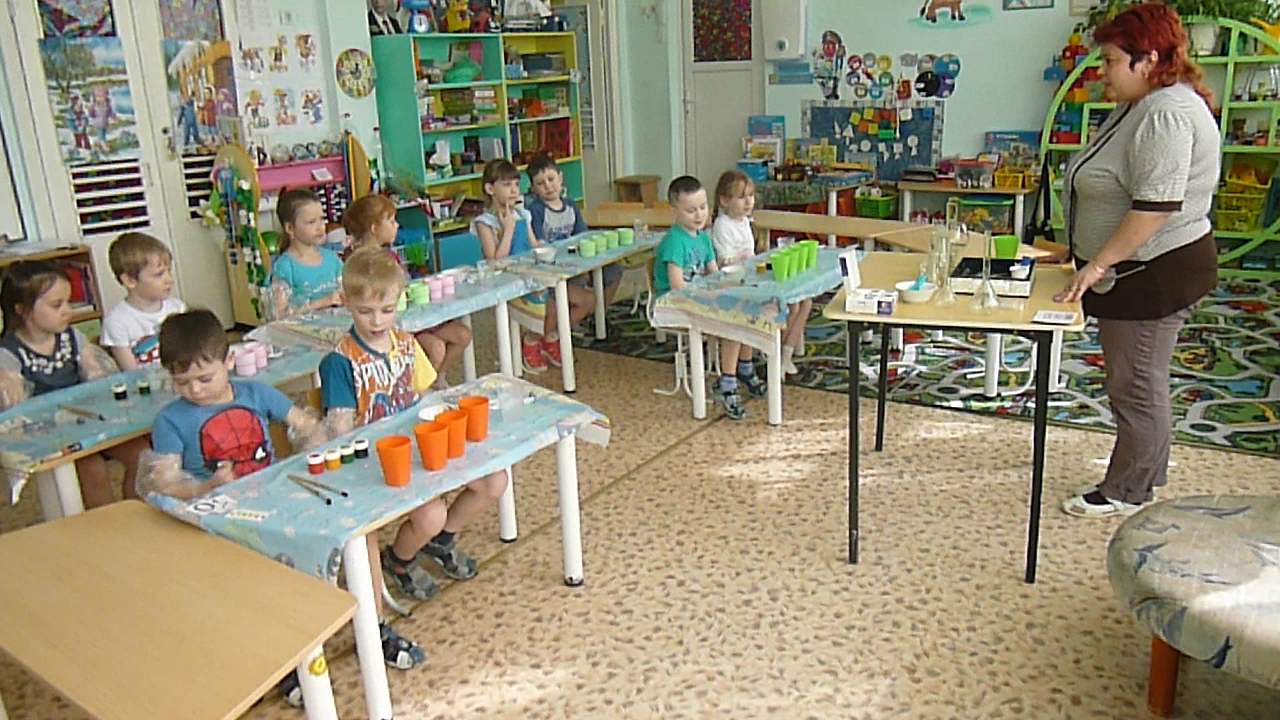 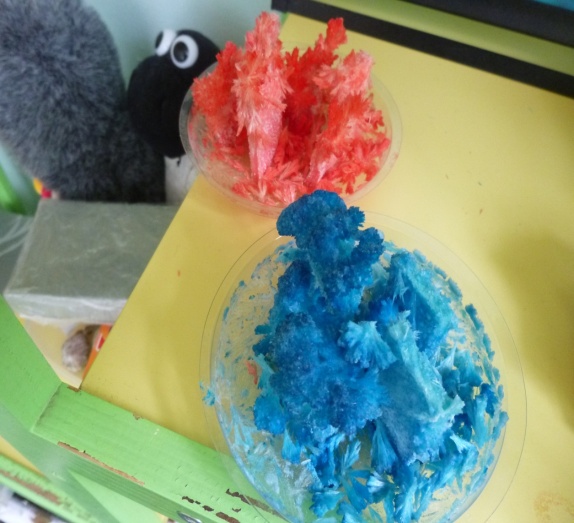 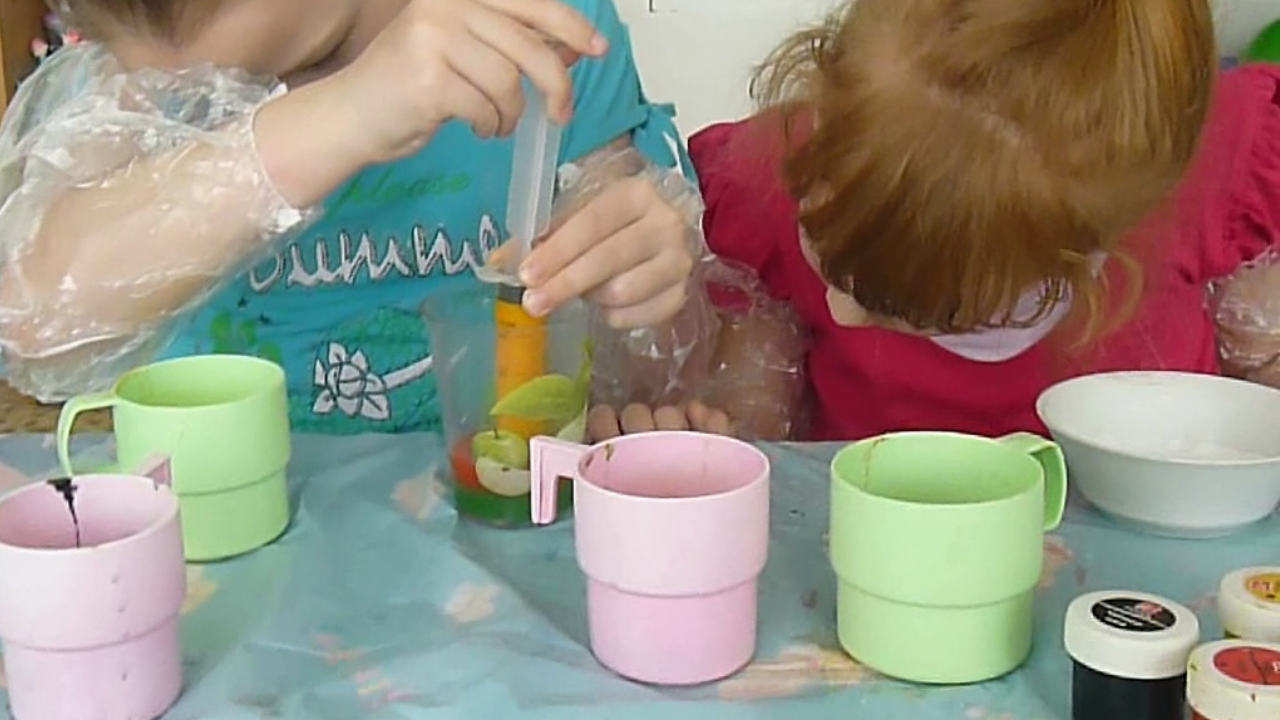 Вывод: плотность воды можно менять.
Вывод: соль растворяется в воде, 
соль из воды можно выпарить.
Опыты с воздухом.
Воздух можно увидеть.
Тонет – не тонет.
Сухой из воды.
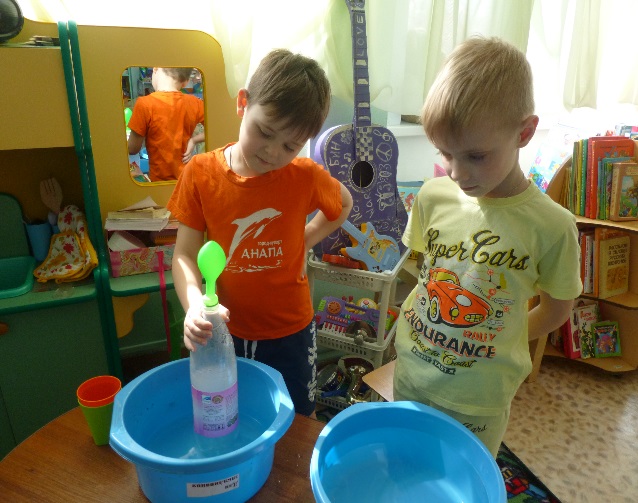 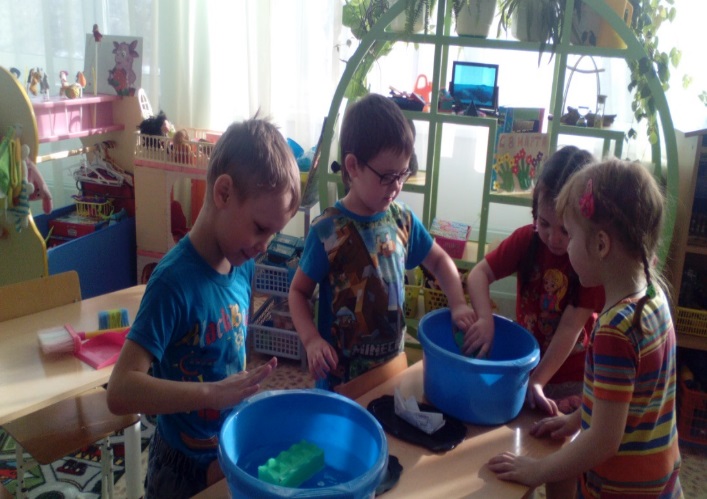 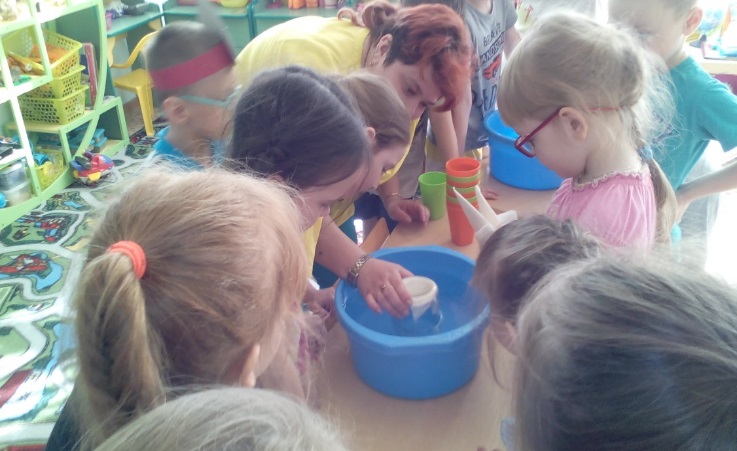 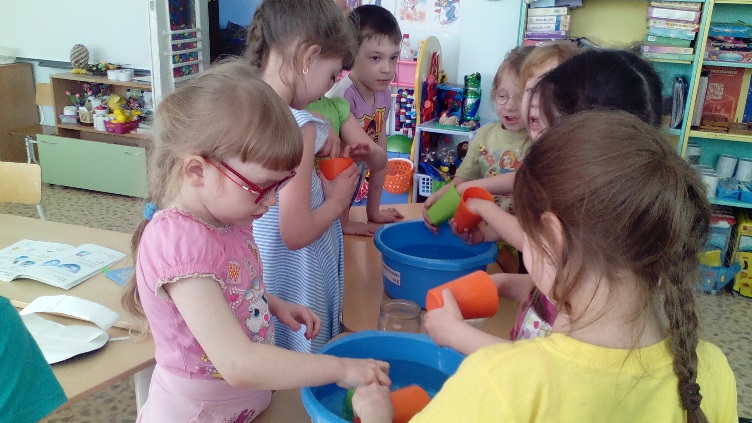 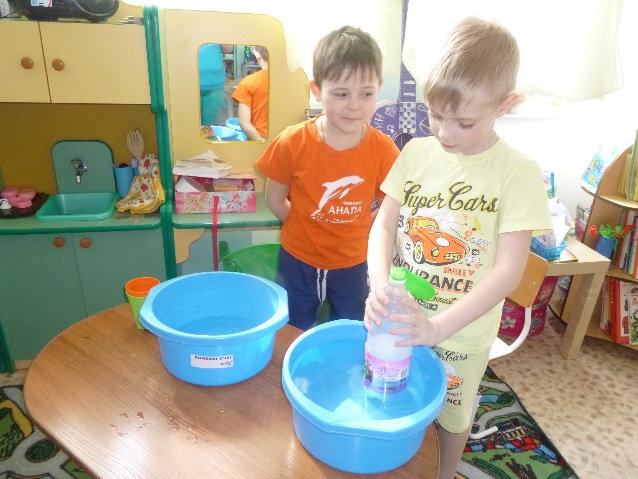 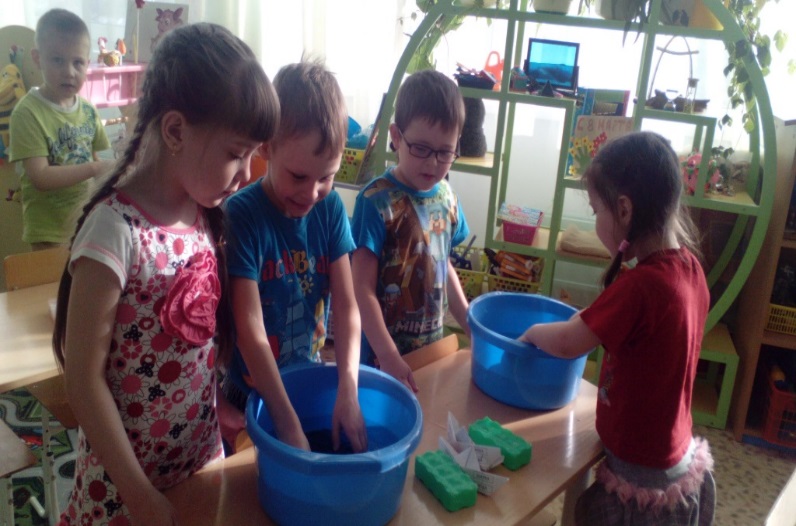 Вывод: в стакане есть воздух и поэтому он помешал намочить салфетку, значит, воздух занимает место.
Вывод: Воздух
приобретает форму 
того предмета, в какой он попадает.
Вывод: заполненные воздухом предметы не тонут, воздух удерживает их на плаву.
Опыты с песком.
Опыты с талым снегом.
Рисунки на песке.
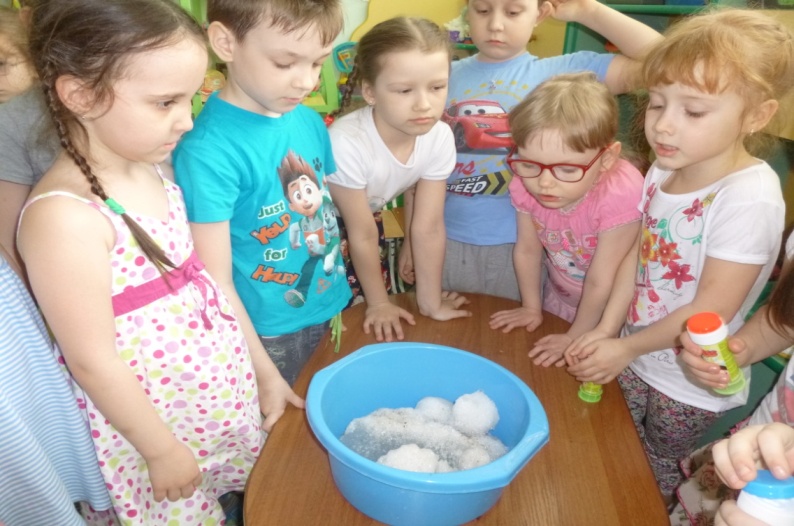 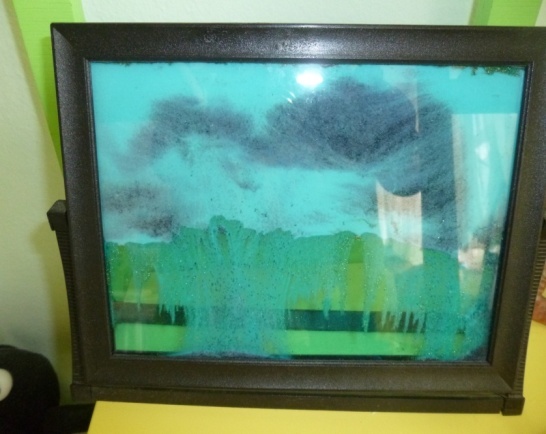 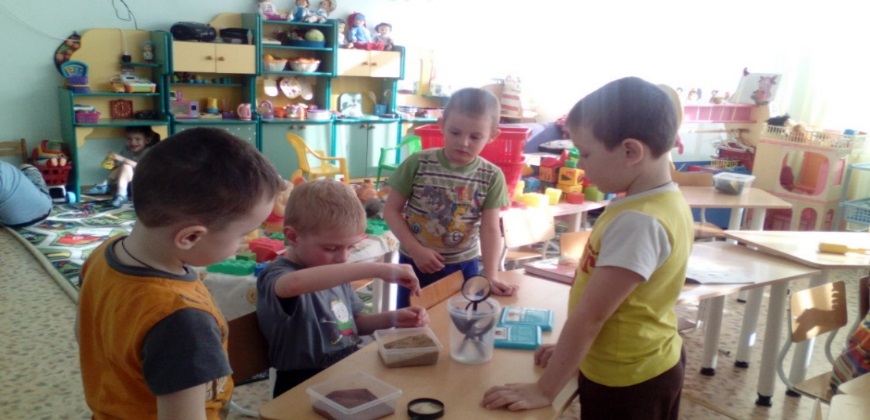 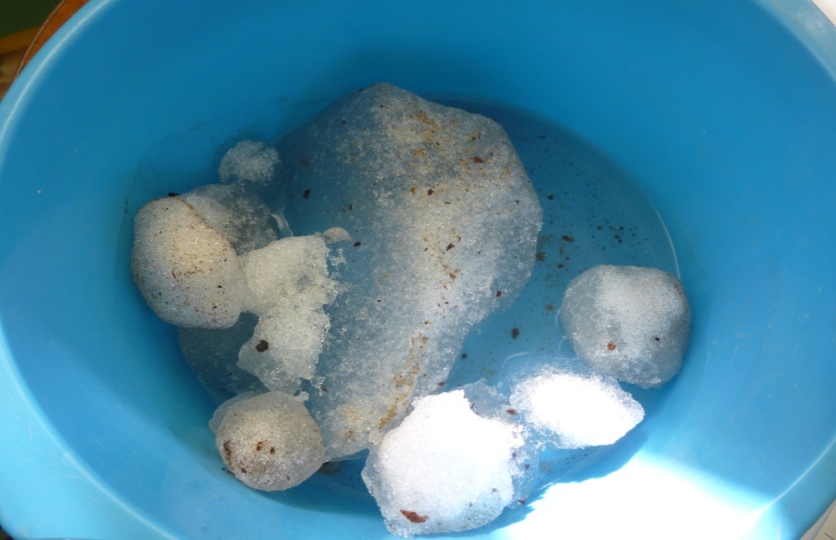 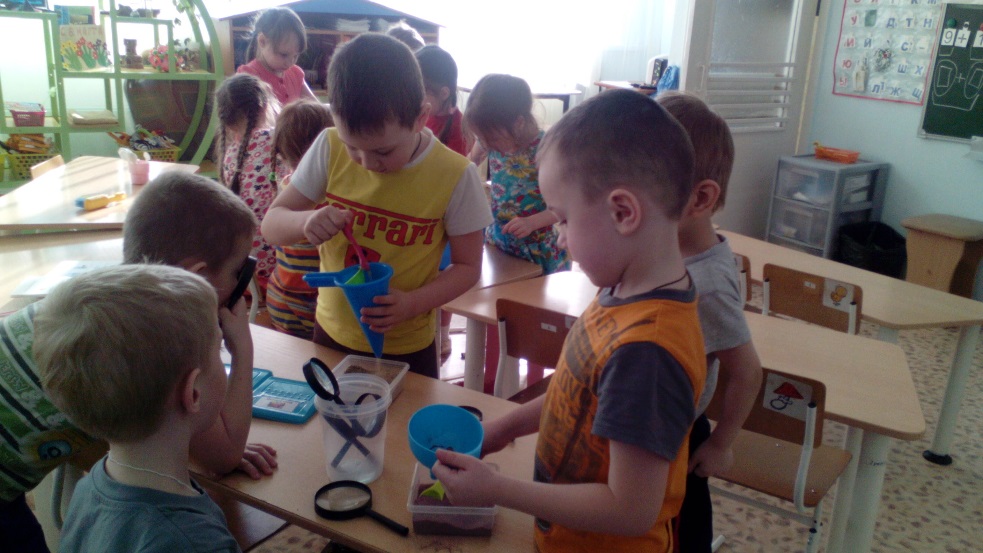 Вывод: Талую воду пить нельзя, её используют для поливки растений, её можно давать животным.
Вывод: песок состоит из песчинок, сухой песок сыпучий.
Игры – эксперименты с жидкостями
Рисование мыльными пузырями
Рисование на молоке
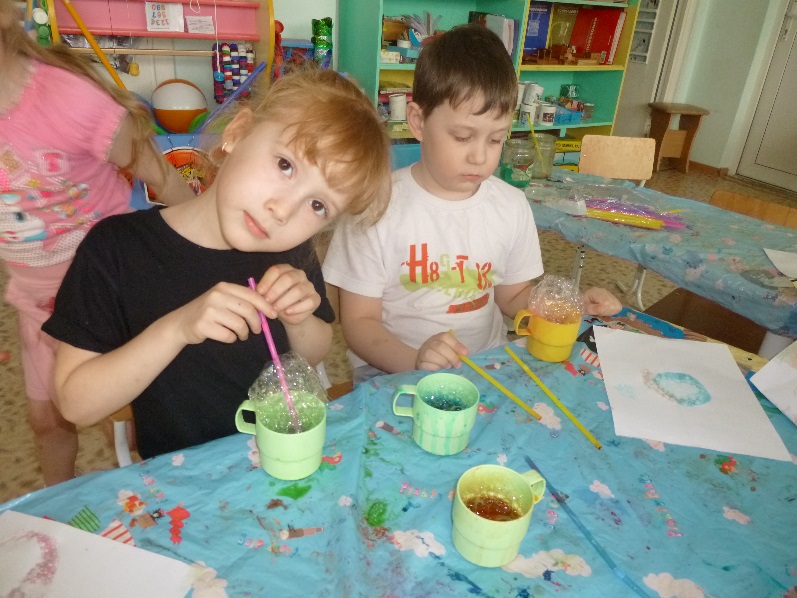 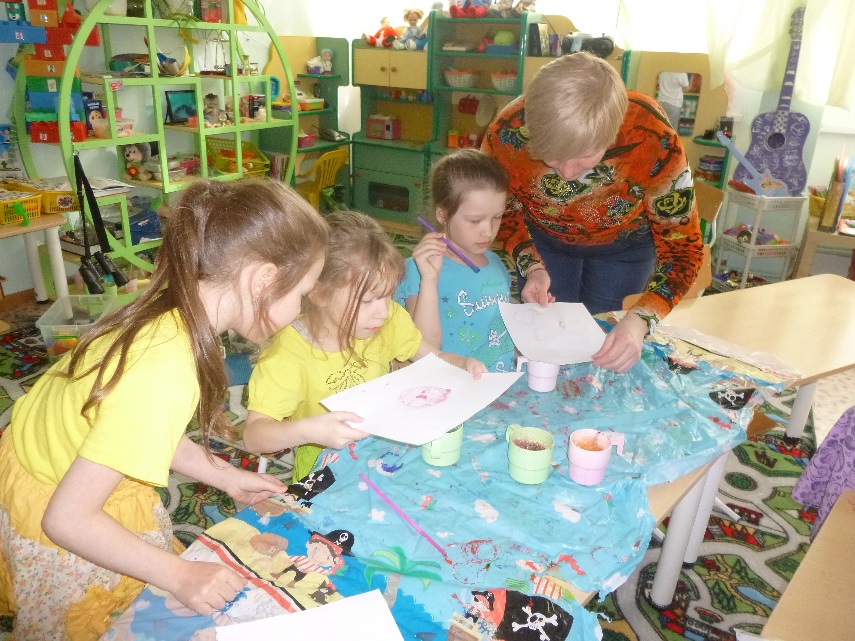 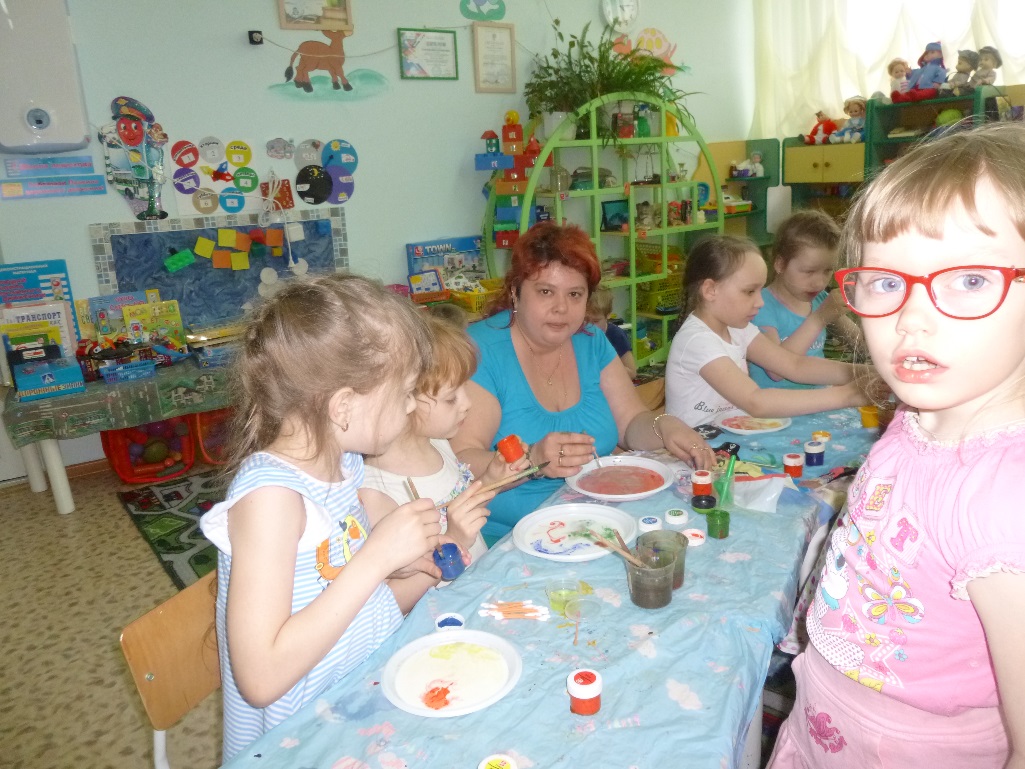 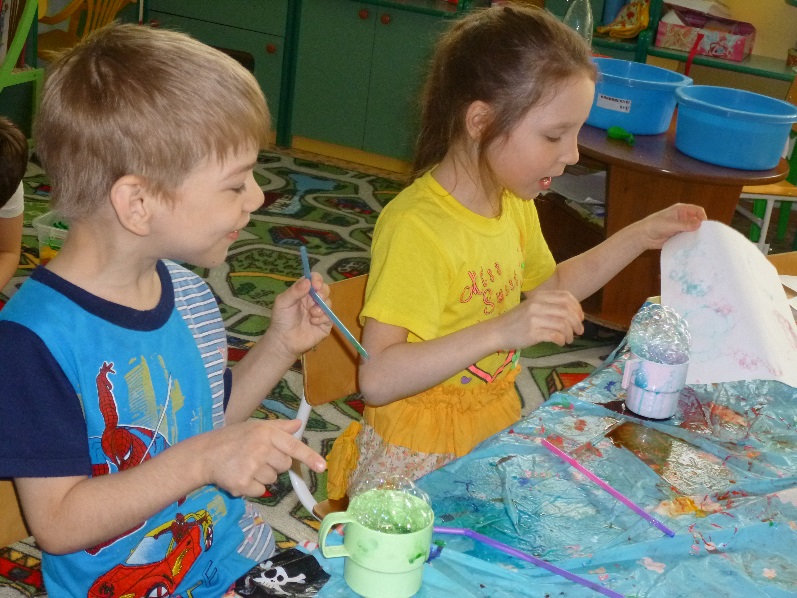 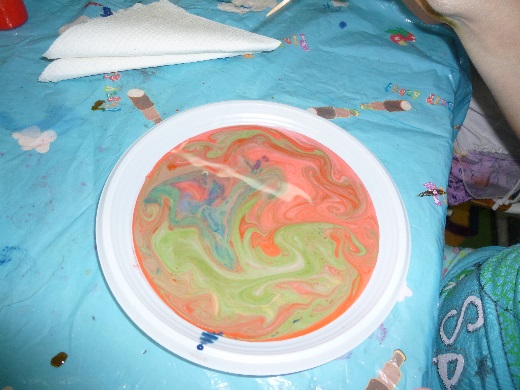 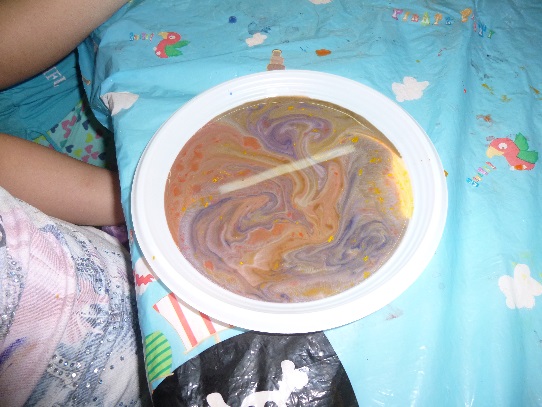 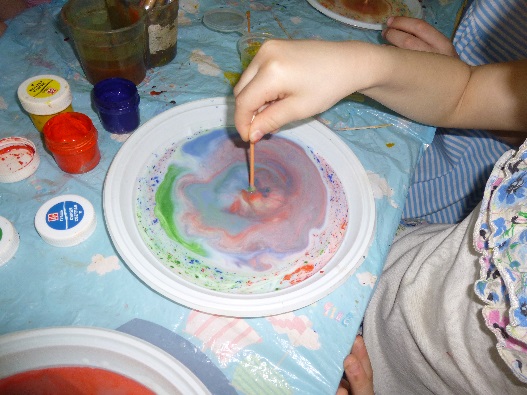 Игры – эксперименты с сыпучими и твёрдыми материалами
Сварим кашу
Найди клад
Сыпится – не сыпится
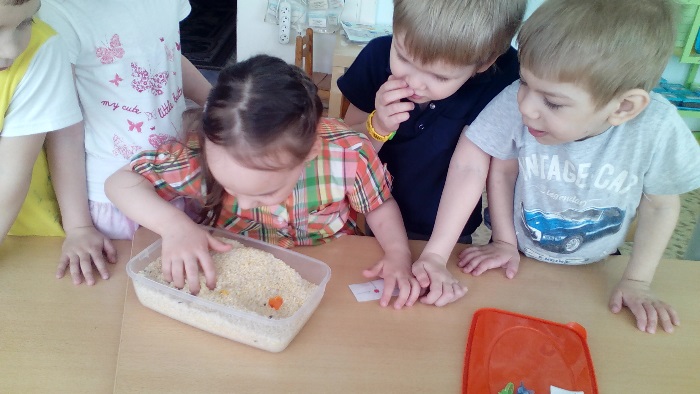 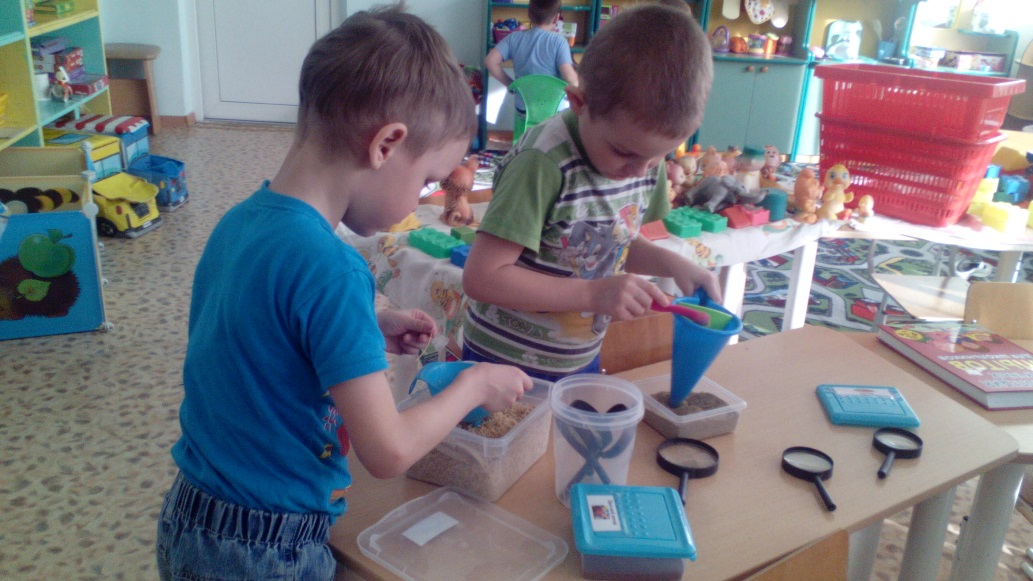 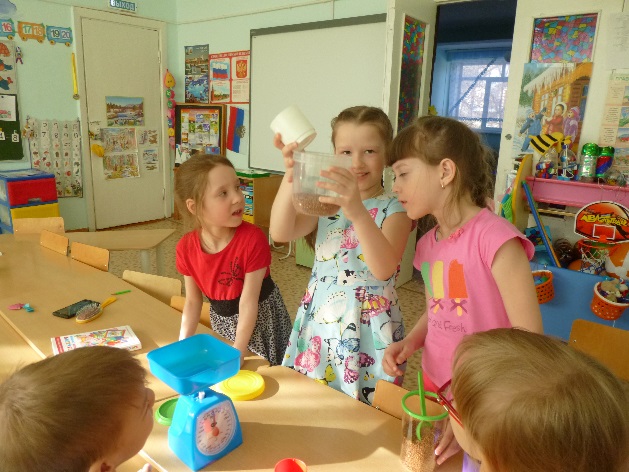 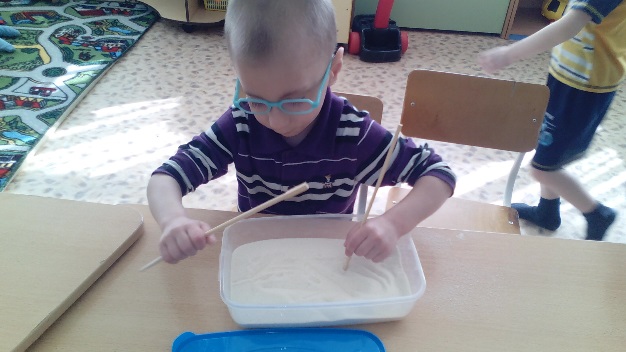 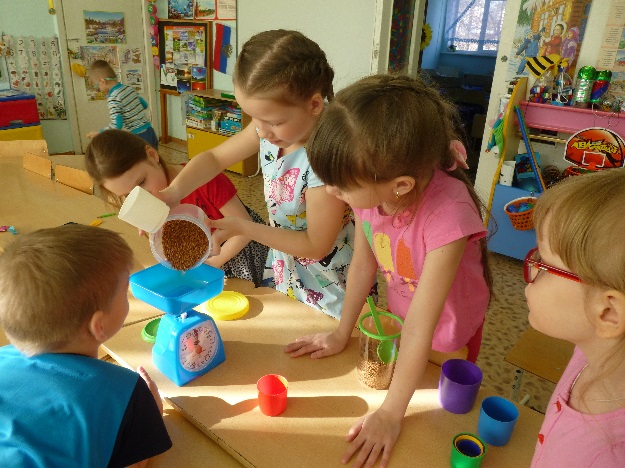 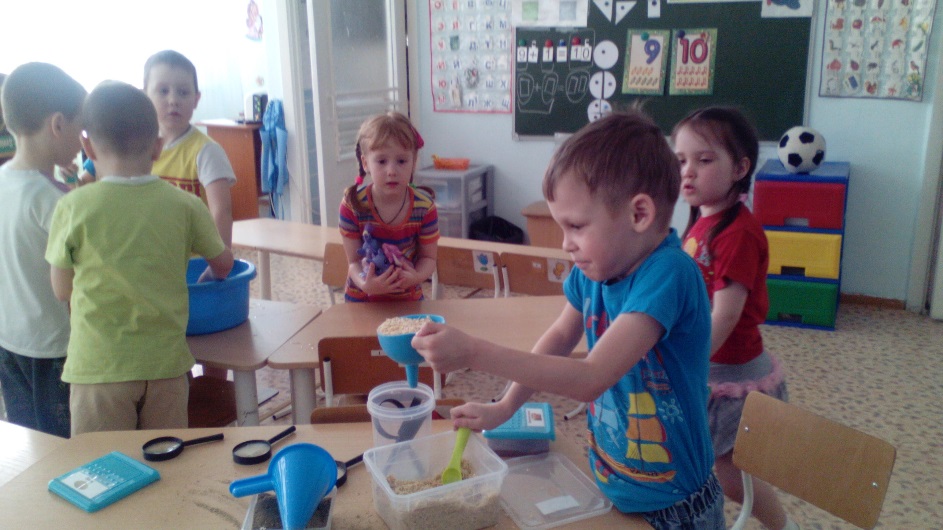 Угадай не глядя
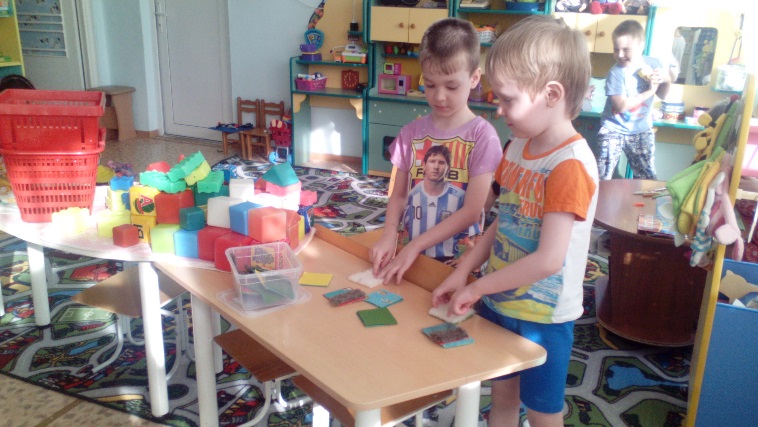 «Люди, научившиеся наблюдениям и опытам, приобретают способность сами ставить вопросы и получать на них фактические ответы, оказываясь на более высоком умственном и нравственном уровне в сравнении с теми, кто такой школы не проходил».
Климентий Аркадьевич Тимирязев